State Employee & Retiree Health & Welfare Benefits Program
Trouble Free OEABC TrainingPlan Year 2022
1
© Copyright 2019 State of Maryland. The information contained herein is subject to change without notice.
Agenda
Open Enrollment
When?
Where?
How?
Benefit Highlights
2022 Changes
Wellness
SPS Benefit System
User Interface
Agency Readiness
Notes
Contractual Employees
EBD Reminders
Questions & Answers
2
© Copyright 2019 State of Maryland. The information contained herein is subject to change without notice.
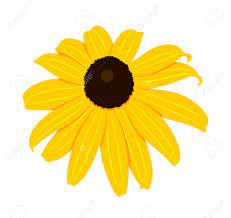 Open Enrollment
3
© Copyright 2019 State of Maryland. The information contained herein is subject to change without notice.
Open Enrollment
October 18 - November 12, 2021
What you need to know:
Open Enrollment begins at 8am on October 18 and closes at 5pm on November 12
More than 4,000 employees have qualified under the ACA measurement period
100% Virtual Campaign
On-Demand Open Enrollment Materials & Videos at mymdbenefits.com 
All materials available online as of October 12
Printed materials mailed to Retirees and COBRA participants
Current Benefit Summaries available through SPS Benefits
Dependent Verification Review (DVR)
4
© Copyright 2019 State of Maryland. The information contained herein is subject to change without notice.
Dependent Verification Review (DVR)
If an employee adds a qualifying dependent during Open Enrollment, they MUST provide the required supporting documentation when completing the Open Enrollment Benefit Event in the SPS Benefit system
If the required dependent(s) documentation is not uploaded by 11/12/21 at 5:00pm the newly added dependent(s) will be removed from Open Enrollment coverage 
They will not have coverage effective January 1, 2022
Please reference page 39 of your 2022 Benefit Guide to determine what official documentation is required for each dependent
Only upload docs to Maintain Worker Documents, the upload category should be Benefits or Benefits Correspondence.
Employees can take pictures of the required documentation and upload legible screenshots to the Open Enrollment event
5
© Copyright 2019 State of Maryland. The information contained herein is subject to change without notice.
Benefit Highlights
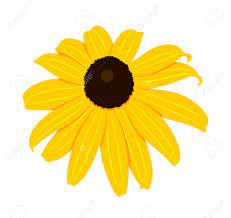 6
© Copyright 2019 State of Maryland. The information contained herein is subject to change without notice.
Highlights 2022
Birth Events: Change in Dependent Documentation Requirements

Newborns born on or after January 1, 2022:

	EBD will no longer accept temporary documentation of birth.

	An official birth certificate must be submitted with the birth event 	in order to add a newborn.

	Members continue to have 60 days to initiate and finalize 	birth events when enrolling their newborn.

	EBD will no longer mail requests for birth certificates to 	members.
7
© Copyright 2019 State of Maryland. The information contained herein is subject to change without notice.
Highlights 2022
Flu shots are available at your local retail pharmacy using your CVS Rx card - $0 Copay

Benefits are unchanged
Medical plans
Dental plans
Prescription Drug
Life Insurance / Accidental Death & Dismemberment
Flexible Spending Accounts

FSA Maximum Deferral is $2,750
Consolidated Appropriations Act of 2021 temporarily extends the grace period for both the Dependent Daycare and Healthcare accounts
Expanded eligibility for Over-the-counter (OTC)
View our website or mymdbenefits.com for details

2022 Rx Formulary updates (updates to follow)
Member notification
Physician notification
No changes to the Retiree EGWP Program
8
© Copyright 2019 State of Maryland. The information contained herein is subject to change without notice.
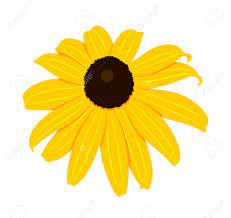 Wellness
9
© Copyright 2019 State of Maryland. The information contained herein is subject to change without notice.
Wellness 2022
No activities reset for 2022 
Rewards earned in 2021 remain in force thru December 2022
Wellness program managed by your medical carrier
Activities for $0 PCP Copay (new participants)
Select or Confirm PCP 
Complete HRA (Health Risk Assessment)
Kaiser members: Sign online HIPAA release
Activity for discount on $5 Specialist Copay (new participants)
Complete any age/gender preventive screenings due
10
© Copyright 2019 State of Maryland. The information contained herein is subject to change without notice.
Wellness 2022
Wellness program managed by your medical carrier and includes motivating digital resources you can access anytime anywhere! Examples include:

RealAge assessment to help you determine the physical age of your body vs your calendar age
Personalized Health timeline to include recommendations, content and services available to you 
Trackers: Connect your wearable devices or enter your own data to monitor sleep, step, nutrition and more
Challenges providing extra motivation for achieving your goals
Health Profile for maintaining all your health data in one place
11
© Copyright 2019 State of Maryland. The information contained herein is subject to change without notice.
SPS Benefit System
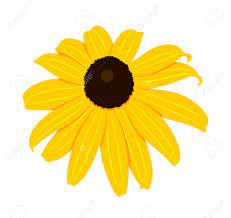 12
© Copyright 2019 State of Maryland. The information contained herein is subject to change without notice.
Open Enrollment
The SPS Benefits System User Interface features “tiles” for quick reference.
The screen allows the employee/retiree to view all current elections at a glance and then decide which, if any, they want to change.
Dependents already in the system are clearly visible; this will help reduce duplicate dependents.
The Quick Reference Guide will be posted to the SPS website at:  https://dbm.maryand.gov/sps/Pages/Benefits_HelpCenter.aspx
OR 
On the member’s SPS Benefits System home page
13
© Copyright 2019 State of Maryland. The information contained herein is subject to change without notice.
Open Enrollment User-Interface
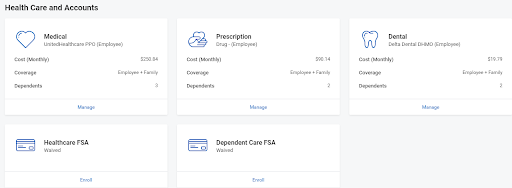 Employees/Retirees will select either MANAGE or ENROLL to:

View more details
Add/Remove Dependents
Change Plans
Change Coverage Amount
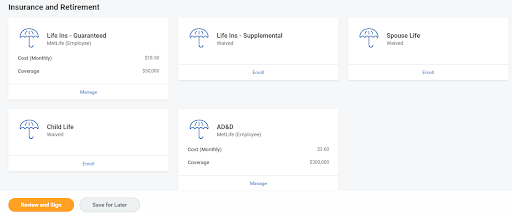 After completing elections, select REVIEW AND SIGN to attach new dependent documentation and submit elections OR SAVE FOR LATER to submit later
14
© Copyright 2019 State of Maryland. The information contained herein is subject to change without notice.
[Speaker Notes: This is a sample Picture Right with Caption slide ideal for including a picture with a brief descriptive statement.

To Replace the Picture on this Sample Slide (this applies to all slides in this template that contain replaceable pictures)

Click the icon inside the shape to open the Insert Picture dialog box. Navigate to the location where the picture is stored, select desired picture and click on the Insert button to fit the image proportionally within the shape. 

Note: Do not right-click the image to change the picture inside the picture placeholder. This will change the frame size of the picture placeholder. Instead, follow the steps outlined above. 

Tip: use the Crop tool to reposition a picture within a placeholder. From the Picture Tools Format tab on the ribbon, click the Crop button. Click and drag the picture within the placeholder to reposition. To scale the picture within the placeholder (while Crop is active), grab a round corner handle and drag to resize. Hold Shift key to constrain picture aspect ratio when resizing.]
Open Enrollment User-Interface
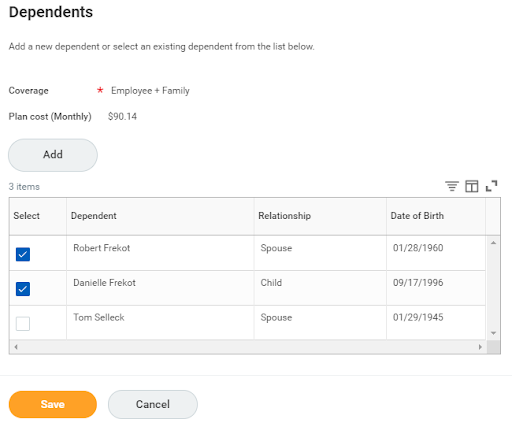 Add new dependents
Add or Remove listed/eligible dependent(s) from coverage
15
© Copyright 2019 State of Maryland. The information contained herein is subject to change without notice.
[Speaker Notes: This is a sample Picture Right with Caption slide ideal for including a picture with a brief descriptive statement.

To Replace the Picture on this Sample Slide (this applies to all slides in this template that contain replaceable pictures)

Click the icon inside the shape to open the Insert Picture dialog box. Navigate to the location where the picture is stored, select desired picture and click on the Insert button to fit the image proportionally within the shape. 

Note: Do not right-click the image to change the picture inside the picture placeholder. This will change the frame size of the picture placeholder. Instead, follow the steps outlined above. 

Tip: use the Crop tool to reposition a picture within a placeholder. From the Picture Tools Format tab on the ribbon, click the Crop button. Click and drag the picture within the placeholder to reposition. To scale the picture within the placeholder (while Crop is active), grab a round corner handle and drag to resize. Hold Shift key to constrain picture aspect ratio when resizing.]
Agency Readiness Checklist
Assure all employees know how to log into SPS Benefits using OneLogin
https://stateofmaryland.onelogin.com/ 
Website URL, W#, Quick Reference Guide
Verify all employees have an email address in order to receive EBD OE notifications
Current Work and/or Personal
Have a communication plan for employees with no email and/or internet access
Be sure employees know they will have to upload the appropriate documentation for newly enrolled dependents AT THE TIME OF ENROLLMENT 
Review expiring contracts for Contractual employee eligibility for Open Enrollment
16
© Copyright 2019 State of Maryland. The information contained herein is subject to change without notice.
Agency Readiness Checklist Continued….
ABC’s must run their agency’s SPS Benefit Open Election Events – Employees report prior to the start of Open Enrollment
The report will list all employees with an open New Hire, Job Change or Life Event; these events will cause the employee’s Open Enrollment event to go “On Hold” 
The Open Enrollment event will remain “On Hold” until these earlier events are completed/submitted/approved
Employees will not be able to access the “On Hold” Open Enrollment events
Follow up frequently- Running your agencies SPS Benefits Open Election Events
EXAMPLE:  An employee initiates a Birth/Adoption event prior to 10/18/21 and the event is still “open”; the Open Enrollment event will be “On Hold” until the Birth/Adoption event is completed
17
© Copyright 2019 State of Maryland. The information contained herein is subject to change without notice.
Open Enrollment Events-Special Notes
The SPS Open Enrollment will default to the current employee/retiree elections
and dependents except for FSA elections. 
Open Enrollment allows employees/retirees to change plans, add/delete eligible dependents and/or waive coverage
FSA elections are a mandatory re-enrollment (no rollover) 
FSA Healthcare maximum remains $2,750
Life Events between the 1st day of Open Enrollment and 1/1/2022, will re-open the Open Enrollment events after the employee completes Life Event election
The employee needs to review, complete and submit the re-opened Open Enrollment event to ensure they have the elections they desire for 2022.
ABC’s - Monitor these events to ensure employees are completing the process by continually running the SPS Benefit Open Enrollment Events Report.
Use the SPS Benefits Open Election Events-Employees and SPS Benefit Open Enrollment Events-Employees reports.
No Correction period, no exceptions!
No paper enrollment forms will be accepted by EBD
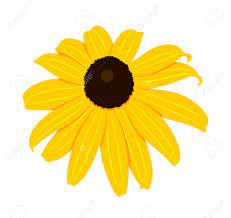 Contractuals
19
© Copyright 2019 State of Maryland. The information contained herein is subject to change without notice.
Contractual Employee Contracts
Contractual employees must have an OPEN CONTRACT with an end date of 1/2/2022 or after in order to be eligible for Plan year 2022 benefits.

ABC’s should run the SPS Benefit Expiring Contract Report to identify Active Contractual employees with an expiration date prior to 1/2/2022
20
© Copyright 2019 State of Maryland. The information contained herein is subject to change without notice.
Contractual Employee Contracts continued..
Contracts that start on January 1, 2022 and are for 90 days or less will not meet the eligibility rules for an Open Enrollment event, so please make sure Contract Start Dates and Contract End Dates are accurate for the type and length of employment
The only exception are employees identified as ACA Eligible for 2022 in the Measurement Period Reporting.  These employees need an Active contract on January 1, 2022 and it can be less than 90 days in duration
Benefits Only Agencies should send the January 1, 2022 contracts in the Delta File no later than October 14, 2021 to ensure timely processing into SPS without errors
SPMS and CPBI Agencies should make sure any contracts expiring prior to January 1, 2022 are updated by October 14, 2021
21
© Copyright 2019 State of Maryland. The information contained herein is subject to change without notice.
Open Enrollment Event Process Contractuals
22
© Copyright 2019 State of Maryland. The information contained herein is subject to change without notice.
Open Enrollment Event Process Retirees
23
© Copyright 2019 State of Maryland. The information contained herein is subject to change without notice.
Sending a 2022 Contract in a Delta File
THIS INFORMATION APPLIES TO BENEFITS ONLY AGENCIES
Benefits Only Agencies can send contract extensions or renewals PRIOR to the Contract End Date of the existing contract
For full details visit https//dbm.Maryland.gov/sps/Pages/BenefitsShell.aspx
      Your IT team can follow the instructions under the “All questions and responses”
      “Shell Record Communication”-Posted 31518

Use the examples as general guidelines only
Action Code = 03
Effective Date = 09/05/2021
Contract Data Change Flag = 1
New Contract Number = 2022 Contract
Contract Start Date = 01/01/22
Contract End Date = 06/30/22
Action Code = 03
Effective Date = 09/05/2021
Contract Data Change Flag = 1
Original Contract Number = 2021 Contract
Contract Start Date = 07/01/20
Contract End Date = 06/30/22
Contract Extension Example

- extending the Contract End Date for an existing contract
Contract Renewal Example

- issuing a new Contract Number for an existing active employee
24
© Copyright 2019 State of Maryland. The information contained herein is subject to change without notice.
[Speaker Notes: This is a sample Two Pictures with Captions slide ideal for including two pictures with brief descriptive statements.

To Replace the Pictures on this Sample Slide (this applies to all slides in this template that contain replaceable pictures)

Click the icon inside the shape to open the Insert Picture dialog box. Navigate to the location where the picture is stored, select desired picture and click on the Insert button to fit the image proportionally within the shape. 

Note: Do not right-click the image to change the picture inside the picture placeholder. This will change the frame size of the picture placeholder. Instead, follow the steps outlined above. 

Tip: use the Crop tool to reposition a picture within a placeholder. From the Picture Tools Format tab on the ribbon, click the Crop button. Click and drag the picture within the placeholder to reposition. To scale the picture within the placeholder (while Crop is active), grab a round corner handle and drag to resize. Hold Shift key to constrain picture aspect ratio when resizing.]
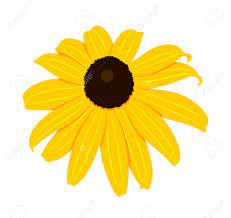 EBD 
Reminders
25
© Copyright 2019 State of Maryland. The information contained herein is subject to change without notice.
Reminders
Benefit Guide
Available online for everyone at DBM.Maryland.gov/benefits
Read the Benefit Guide! 
Contacting EBD
SPS Ticket System
Please refrain from emailing or calling EBD staff directly

ABC’s may complete the Open Enrollment process on behalf of an employee; HOWEVER, an enrollment form must be attached to the open enrollment event

Open Enrollment closes at 5pm on November 12th!
26
© Copyright 2019 State of Maryland. The information contained herein is subject to change without notice.
Questions?
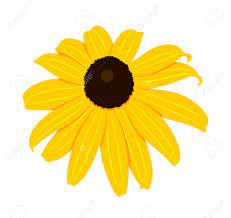 27
© Copyright 2019 State of Maryland. The information contained herein is subject to change without notice.
Thank You!
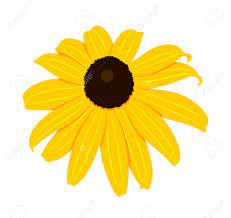 28
© Copyright 2019 State of Maryland. The information contained herein is subject to change without notice.